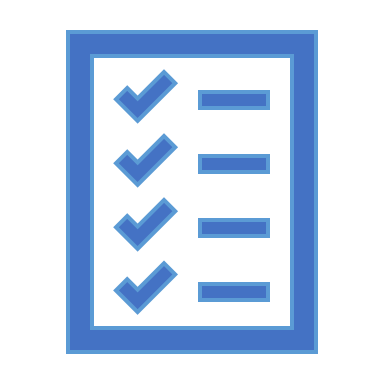 CMEP FY22: Required Report Form Changes
2021
What does CMEP manage?CMEP contracts with medical providers to ensure expert medical consultation is available to NC child welfare
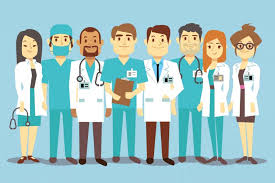 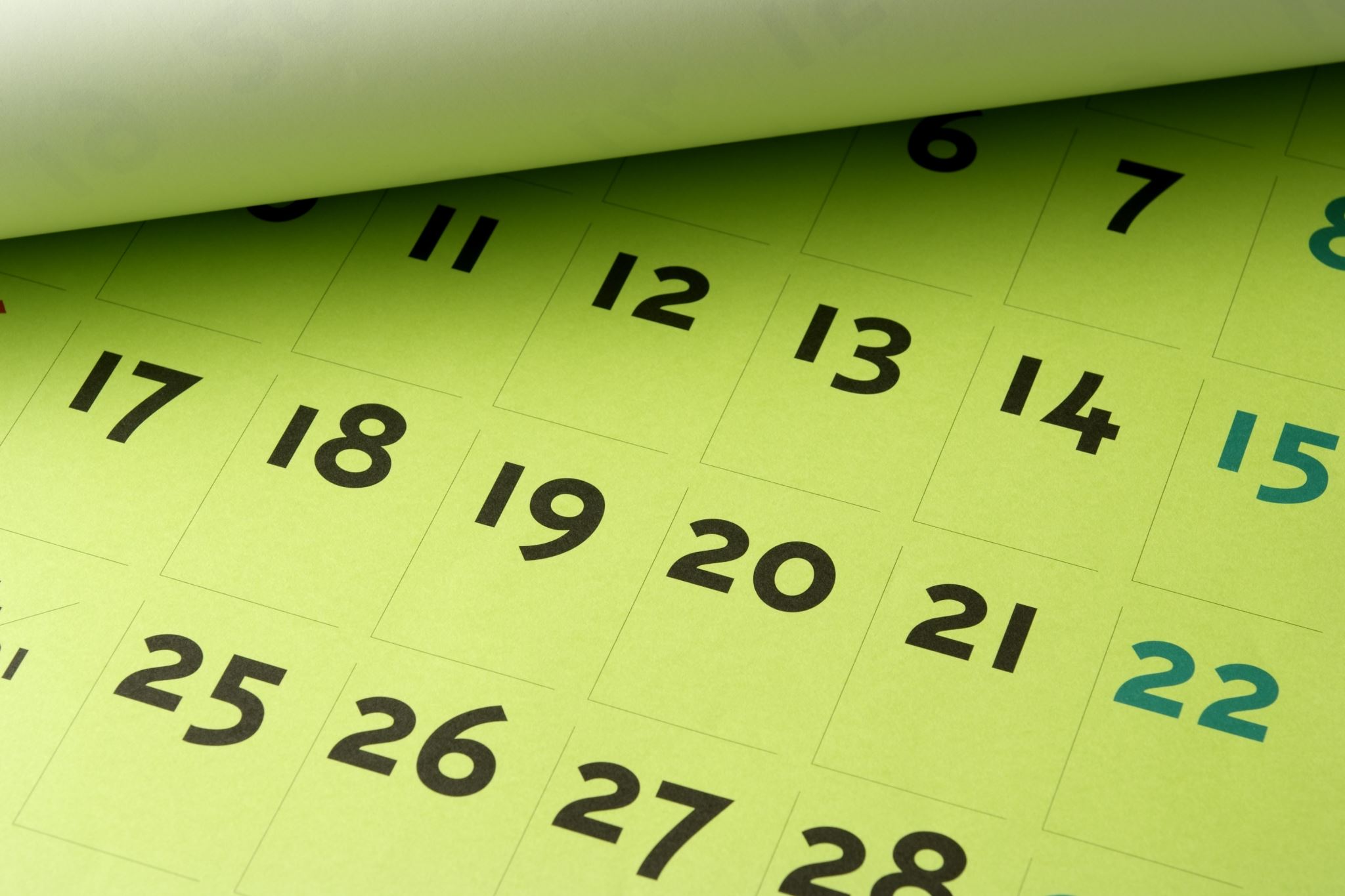 Deadline: July 1, 2021
Rationale for changes: CME Report Form
Importance
New Report Sections: Overall medical summary, maltreatment summary, impact and/or risk of harm
"Jonny is a 6-year-old boy with well-controlled Asthma who was referred to clinic due to concerns for physical abuse. He was accompanied by his mother and DSS SW, Ms. Brown."
Information in the medical summary of the report will include a brief summary of the key pieces of information identified during the appointment. This may include information that has been listed in other parts of the report; however, repetition should be minimal and limited in scope to what the medical provider views as the critical pieces of information.
Information in the maltreatment summary should include the level of concern/diagnosis of maltreatment reached by the medical provider. As there is no evidence based terminology set by national consensus/organizations, CMEP is not recommending a specific scale or language for this section. Instead, CMEP is requiring a clear identification of information used by the medical provider to reach the documented maltreatment summary. 
Physical Abuse
The following findings are supportive of the diagnosis of physical abuse
Sexual Abuse
The following findings are supportive of the diagnosis of sexual abuse
 Neglect
The following findings are supportive of the diagnosis of neglect
"In clinic, Jonny provided a detailed disclosure of being hit by a belt on more than one occasion by his step-father.  Both Jonny's statements and physical exam findings support a medical diagnosis of physical abuse ."
Remember, this is only one section of the report. The summary of the interview and the physical exam are contained in other report sections.
New Report Sections: Overall medical summary, maltreatment summary, impact and/or risk of harm
This section should summarize any needs of the child or family that were identified during the CME, which could adversely impact the child’s well-being and/or create a risk of future harm. This information is distinct from the current, medical findings and should not be a repetition of the Maltreatment Summary. The goal of this information is to inform CPS and the court on additional concerns the CME provider believes should be considered when planning for the child’s safety, permanency and well-being. It is the responsibility of CPS and/or the court to determine placement and ongoing child welfare involvement with families.
The following items may be addressed in this section, if appropriate. This section may be left blank if the medical assessment did not identify concerns. 
Impact of maltreatment to the child if maltreatment has been identified. Services needed as a result of the impact should be listed in the recommendations section of the note.  
Psychosocial risk factors identified during the CME which increase the future risk of harm to the child. 
Medical characteristics that are associated with an increased risk of harm to the child.
In clinic, Jonny's mother stated she did not believe her husband "hurt" her son. The mother's disbelief of the diagnosis is a significant risk for ongoing harm to Jonny.
Coming Soon: CME companion Guidebook
Questions?
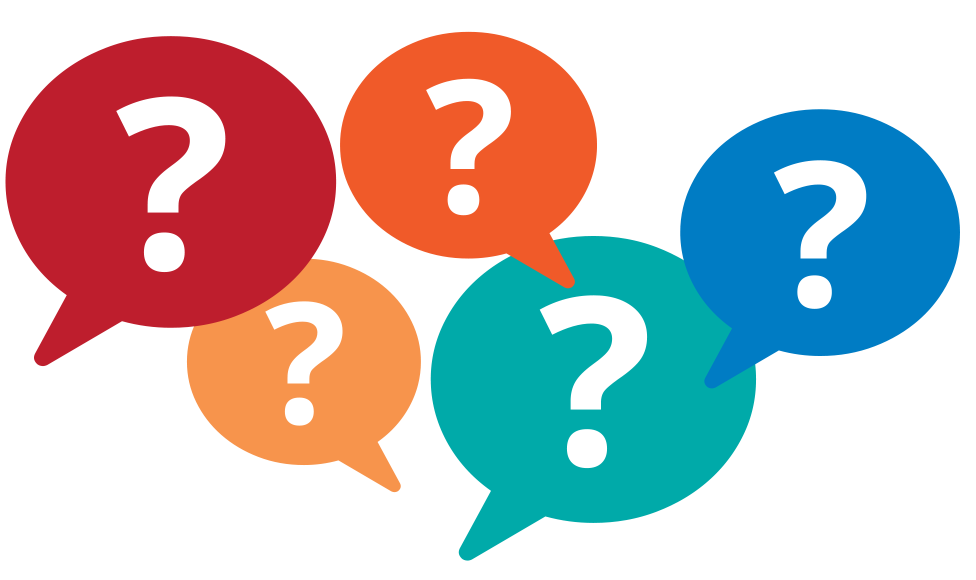